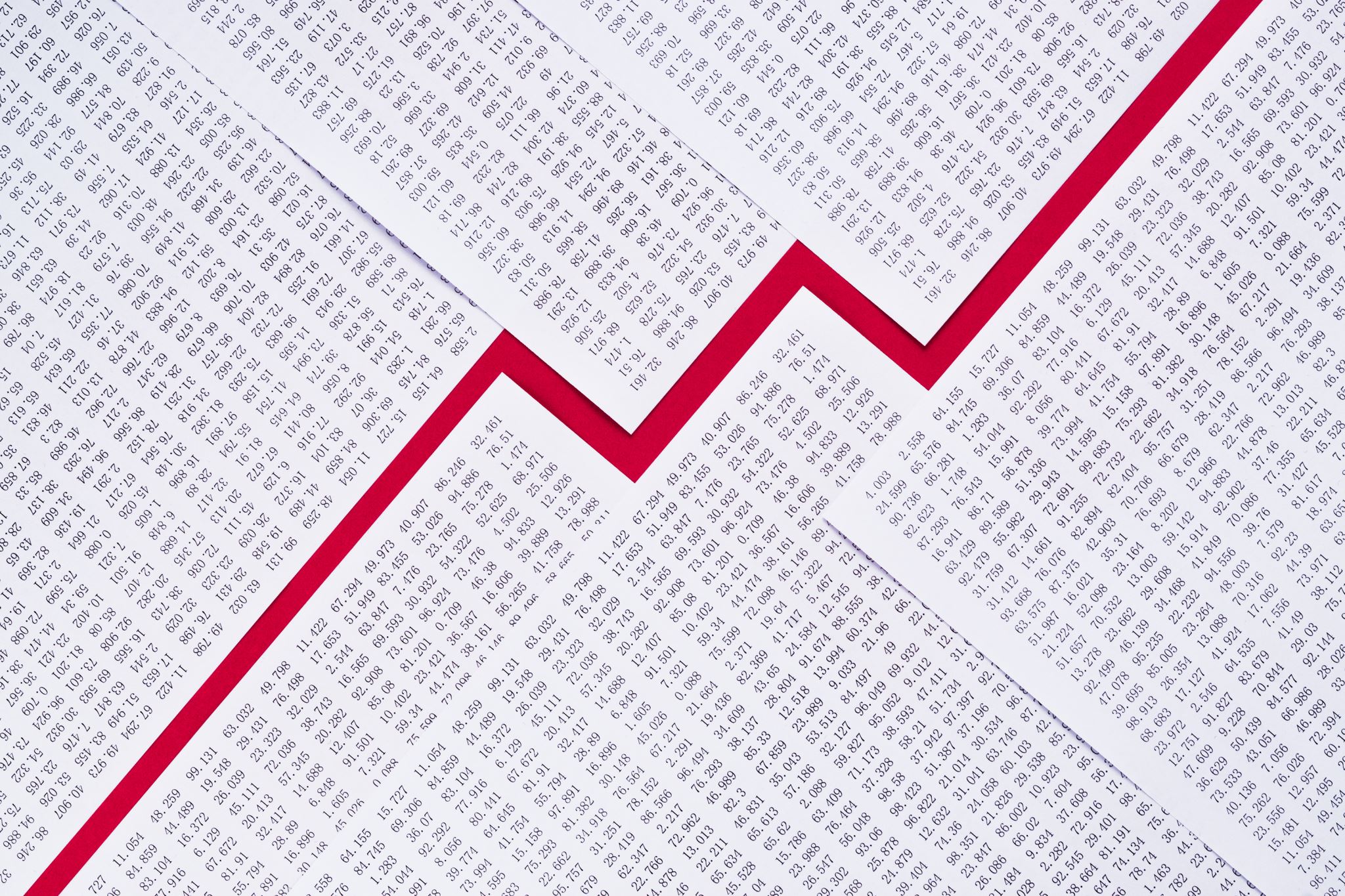 Tax and subsidy policy for emissions reductions
Tax and subsidy policy: introduction
Optimal Imposition Theories
Definition: Optimal imposition theories aim to identify the most efficient and equitable methods for reducing pollution through government intervention
Pigovian Taxes: Named after economist Arthur Pigou, these taxes are levied on activities that generate negative externalities, such as pollution
Coase Theorem: While not a traditional theory of optimal imposition, the Coase Theorem suggests that if property rights are well-defined and transaction costs are low, parties can negotiate efficient solutions to externalities without government intervention
Emission Taxes
Definition: Emission taxes, also known as pollution taxes or environmental levies, are charges imposed on the emission of pollutants
Revenue Generation: Governments can use revenue generated from emission taxes to fund environmental programs, research, or to offset other taxes
Incentivizing Cleaner Technologies: Emission taxes create financial incentives for firms to reduce emissions by investing in cleaner technologies or adopting more efficient production processes
Flexibility: Taxes can be adjusted over time to reflect changes in environmental priorities or technological advancements
Subsidies to Reduce Emissions
Definition: Emission subsidies provide financial incentives to encourage the adoption of cleaner technologies or practices
Promotion of Green Innovation: Subsidies can stimulate research and development in environmentally friendly technologies by reducing the cost barriers for firms
Market Penetration: Subsidies can make environmentally friendly products more competitive in the market, leading to increased adoption by consumers
Environmental Justice: Subsidies can help address equity concerns by making green technologies more accessible to low-income households or industries
Time for your presentations
Implementation Considerations
Evaluation and Optimization
Summary
In summary:
Optimal imposition theories, emission taxes, and subsidies represent key tools in the policy toolkit for reducing emissions and addressing environmental externalities
Their effective implementation requires careful consideration of economic, social, and political factors to achieve environmental goals while promoting economic growth and societal welfare